Mgr. Miloš Čekan
9.ročník
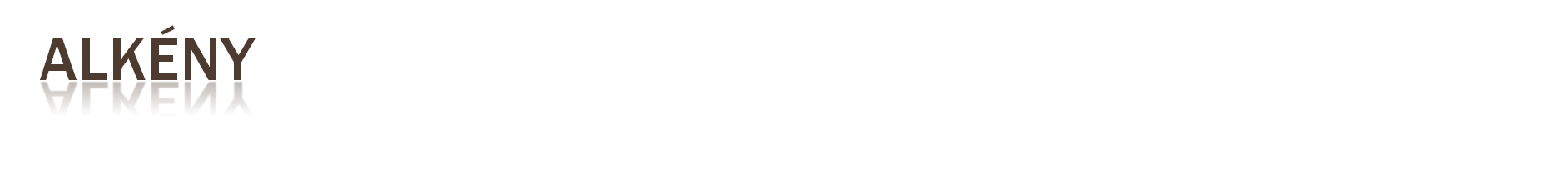 Alkény: 
- Sú uhľovodíky, ktoré majú otvorený reťazec atómov uhlíka a medzi atómami uhlíka je jedna dvojitá väzba (nenasýtené uhľovodíky), sú reaktívnejšie ako alkány
Názvoslovie
V názve majú všetky alkény príponu -én
1. Etén
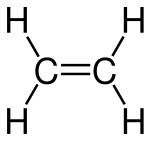 C2H4
CH2 = CH2
But – 1 – én
1. Napíšeme si správny počet uhlíkov ( But → 4 (bután)
2. 1-én označuje, že na prvom uhlíku bude dvojitá väzba (všetky uhlíky si očíslujte
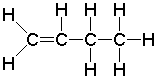 3.
4.
1.
2.
3. Dopíšeme jednoduché väzby + H
But – 2 – én
1. Napíšeme si správny počet uhlíkov ( But → 4 (bután)
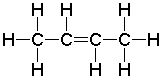 2. 2-én označuje, že na druhom uhlíku bude dvojitá väzba (všetky uhlíky si očíslujte
1.
2.
3.
4.
3. Dopíšeme jednoduché väzby + H
Pent – 2 – én
Alkadiény:
- Uhľovodíky s dvomi dvojitými väzbami (dién) – di=2
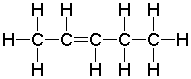 But– 1,3 –dién
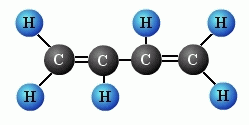 Hex – 3 – én
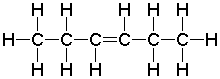 Etén
- Bezfarebný horľavý plyn so sladkastou vôňou a so vzduchom tvorí výbušnú zmes
- Urýchľuje dozrievanie plodov (banány, jablká, broskyne, paradajky)
- Patrí medzi rastlinné hormóny
- Pri nepriaznivých podmienkach spôsobuje opadávanie listov, kvetov, plodov
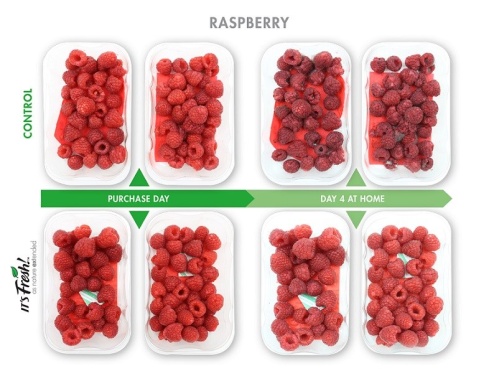 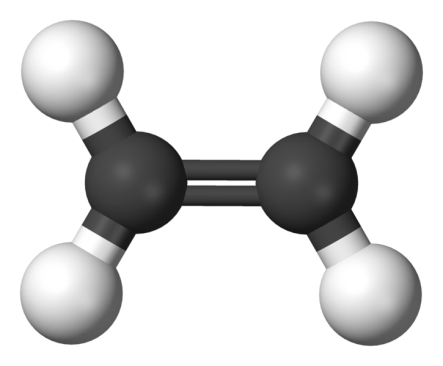 Polymerizácia:
- Je chemická reakcia, pri ktorej vznikajú z veľkého počtu jednoduchých molekúl eténu -  makromolekuly.
Vznik polyetylénu:
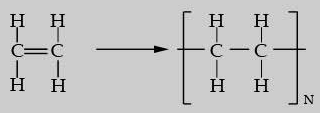 Úsek z reťazca makromolekuly
Opakovanie
Polyetylén
Etén
Pri polymerizácií sa naruší dvojitá väzba medzi uhlíkmi, ktoré ostanú spojené jednoduchou väzbou, a poskytne sa možnosť naviazania ďalšej molekuly.
Výroba:
- Vrecká ,fľaše, hadice, potrubia , obaly na tovary, rôzne nádoby = plasty
Úlohy:

1. Doplň: Alkény: 
Sú............................, ktoré majú .......................... reťazec atómov uhlíka a medzi atómami uhlíka je jedna .................................väzba (nenasýtené uhľovodíky), sú reaktívnejšie ako alkány
2. Definuj alkadiény:
3. Definuj etén:
4. Doplň-Polymerizácia:
Je chemická reakcia, pri ktorej vznikajú z veľkého počtu jednoduchých molekúl eténu ................................................
5. Kde využívame polyetylén?
Uhádni , kto sme 
Máme dvojitú väzbu a patríme medzi nenasýtené uhľovodíky. Ako sa voláme ?
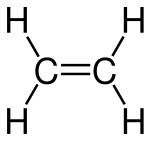